ECE 6340 
Intermediate EM Waves
Fall 2016
Prof. David R. Jackson
Dept. of ECE
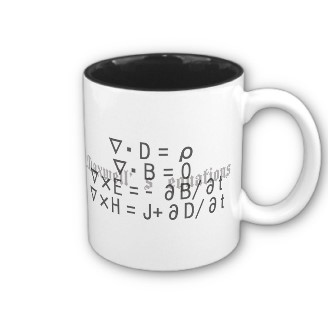 Notes 28
1
Dipole on Ocean
A dipole is located at the origin on the surface of the ocean.
Goal: Calculate the far field of the dipole.
z
r

y
Semi-infinite ocean
x
2
Dipole on Ocean (cont.)
z
The method is illustrated for E .
“Testing” dipole
r

y
Semi-infinite ocean
x
3
Dipole on Ocean (cont.)
z

x
From plane-wave theory we have:
TMz incidence
4
Dipole on Ocean (cont.)
Incident field:
where
We have
Hence,
5
Dipole on Ocean (cont.)
Hence:
Note:  The reflection coefficient depends only on   and not .
A similar calculation can be done to determine the  component of the radiated far field:
6
Dipole on Ocean (cont.)
where
7
Arbitrary Surface Current
y
x
Each piece of the surface current acts like a dipole at (x´, y´).
z

x
8
Arbitrary Surface Current (cont.)
or
Similarly,
9
y
x
z

Microstrip Antenna
x
h
A microstrip patch antenna current is on top of a grounded dielectric substrate.
r
10
Microstrip Antenna (cont.)
z

x
h
11
Microstrip Antenna (cont.)
y
x
Dominant TM10 mode of the rectangular patch:
12
Microstrip Antenna (cont.)
Performing the integrations, we have
13
Microstrip Antenna (cont.)
Summary:
14
Microstrip Antenna (cont.)
Summary (cont.):
h
15